INTOSAI Budget
10th Meeting of KSC Steering Committee

Kampala
(20-22 August 2018)
SAI-India
1
INTOSAI Knowledge Sharing and Knowledge Services Committee
Allocation
25% of INTOSAI’s revenue allotted to Strategic Goals 
To be shared equally among all goal chairs for years 2017 and 2018
Euro 20698.09  was provided for 2017
Euro 20358.29  has been provided for 2018
Require Euro 14500 for the Maintenance of INTOSAI Community Portal and  development of mobile app for CoP
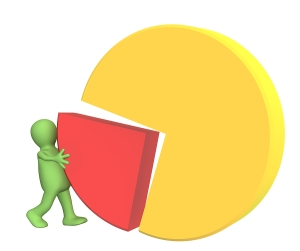 Voluntary services to continue
Hosting of Steering committee and annual meetings
Translation of documents
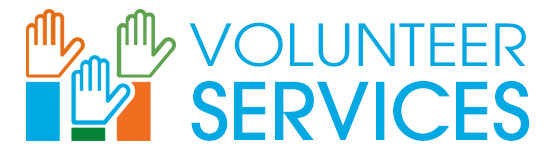 Proposals for utilisation of remaining Budget allocation of 2017 and 2018
Allocation of certain portion of Goal chairs allocation to the Working Groups to encourage conduct of International Seminars/Workshops/Webinars
Identification of three Working groups per year for this purpose
Allocation of certain amount of fund to the Global Training Facility of a working Group to offer scholarship to most challenged SAIs
Discussion issue – future use
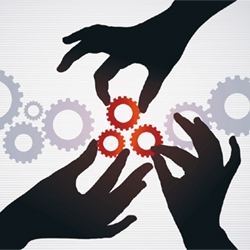 Possible uses of Goal Chair Allocation
THANK YOU
6